The Graduate School’s
Timely Topics Series
Workflow and Tools When Recruiting & Hiring GAs for Non-Academic Units
Kay Kimball Gruder | kay.gruder@uconn.edu 
Center for Career Development 

Megan Petsa | megan.petsa@uconn.edu 
The Graduate School
April 13, 2023
[Speaker Notes: Add for next year:]
Agenda
Academic vs. non-academic units 
Creating job descriptions
Advertising open positions 
Eligibility to be a GA 
Advertising open positions 
Responsibilities of the hiring department vs the academic home department 
Offer letter creation, Supplemental Description of Duties forms, and deadlines 
GA stipend level – determining level/level changes 
Hiring grads who are in UCH-based programs
[Speaker Notes: We’re going to use the chat feature to ask questions. If you have questions, feel free to type them in the chat box and share with Everyone. Gena and I will try to pause after each slide to read through any questions sent in and address them while we’re on that topic. If there’s anything we can’t answer, we’ll follow up later on to get an answer and then send to everyone by email along with a copy of the slides. 

Introduce myself – Enrollment exceptions, voluntary separations, Gaships, and dept stewardship 
I just want to frame this as an offer of information but really support – I know that Gaships, in general, can be confusing to navigate and since the information we provide typically goes out to our listservs, primarily academic units, you may not always be getting information that might be really helpful to you going forward. So I just want to start there and ask you to please be thinking about ways that I can support this group in particular through resources, communications, anything you think that might make this process easier for you as we talk today.]
What does “GA” mean?
Graduate Assistant (GA)
Umbrella term that includes both Teaching Assistants (TAs) and Research Assistants (RAs) 
Definition
Minimum appointment is 10 hours per week (typically 20 hours max) 
Appointment must be for the full semester (cannot select a non-standard start or end date) 

Definition of a GA
Graduate Assistantship, Fellowships, and Internships Defined 
The Graduate Catalog
Guideline for the Employment of Graduate Students

GA work 
The type of work to be performed combined with student status can determine whether a position is GA work or could be student labor 
When in doubt, reach out to The Graduate School

Why academic vs non-academic unit matters
[Speaker Notes: Dual relationship to university]
Resources
Appointing a GA in a Non-Academic Unit
NEW webpage with guidance and a job description template 

TGS website: Information About Graduate Assistantships 
Provides information for faculty/staff on administering assistantships, including what to consider before you offer an appointment, guidance on making offers, getting started as a GA, and completing or resigning an appointment 

Timely Topics
Topics have included: 
Supervising Graduate Assistants 
International Teaching Assistants 
GA Leave, Academic Leave, or Time Off? 
Graduate Students on Special Payroll 
Setting Up for Success: Recruitment, Offer Letters, and Hiring of GAs 
Updates to the GEU Contract
[Speaker Notes: Cannot be hired on provisional status. 
Really important to check that before issuing an offer letter because the student is not eligible to hold a GA. You might still be able to hire them on student labor or even special payroll (though that would probably require some extra approvals if it’s during the academic year), but they wouldn’t be eligible for a tuition waiver or GA health insurance, which is a significant difference. 
3.0 GPA – if they’re coming in with a GPA below 3.0, they would be on provisional status 
If they are a continuing student, they would get pulled into TGS’s dismissal process. An assistantship is an integral part of a student’s academic experience, so if they have a GPA below 3.0 and the advisor and dept feels they are still eligible to continue on in their graduate program, then they may continue to hold a GA. 
Sometimes I get questions about terminating a GA between semesters based on a low GPA. The timing with payroll deadlines means that a Spring offer was likely already made before Fall grades were posted. However, if the student is considered able to continue on with graduate study, they would still be able to hold a GA, so the offer doesn’t get rescinded (unless the GA is dismissed). 



Stipend levels
In Grad Catalog
Stipend levels feed to SmartHR from Student Admin. So it’s the information on the student record that is telling SmartHR what to auto-populate on the template when you open it. Things like degree level, number of credits earned, and milestones all play a role in how the stipend level is calculated by the system so all the relevant information has to be present on the student record. For example, if there’s no General Exam milestone on the student’s record, they won’t show up in SmartHR as Level 3.]
Creating Job Descriptions
Appointing a Graduate Assistant in a Non-Academic Unit
Importance of the job description and posting it
Transparency
Equality
Access

Using the job description checklist and template 
benefits to you and your applicants
key components
 
Example job descriptions
[Speaker Notes: Provides transparency in expectations so there are no surprises later
Using the recommended job description template means that applicants can effectively compare different opportunities because they are guaranteed that the same information is included in each job description
Posting the position on the Current Openings page provides equal access to all to learn about and apply to opportunities]
Advertising Positions
Advertising 
Current Opportunities space
Email gradschool@uconn.edu with posting 
Soapbox for grads 

When reviewing candidates, keep in mind…
Campus (grads in a UCH academic plan working at Storrs have a separate process) 
Eligibility 
Connection to academic plan 
Entrepreneurial programs
Recommended Timeline/ Checklist
Create job description
By April for a fall appointment* 
By August for a spring appointment 
Advertise position 
Verify GA eligibility & communicate with academic home department 
Create offer letter and Supplemental Description of Duties (SDD)**
Issue offer letter to GA
By June 1 for a fall appointment* 
By November 5 for a spring appointment 
Submit signed offer letter, SDD**, and KFS information to academic home department for payroll processing 

*If the position/job description is created earlier than April and the position is open to incoming students, an earlier issue-by date for the offer may apply. 

**The Supplemental Description of Duties form can be completed separately from the offer letter if necessary. The SDD is not needed to process payroll, however, it is a requirement that a SDD be issued each semester 30 days before the start of the semester or, if that’s not possible, not later than the first day of the semester.
[Speaker Notes: This timeframe provides the best chance to recruit a strong applicant pool, conduct interviews, and meet relevant payroll deadlines. On time first paycheck deadline for fall is DATE. 


Before making an informal or formal offer to a student, the hiring department should communicate with the academic home department 
Particularly important for entrepreneurial programs since there may be financial implications 

Allow 5-7 days for grad to consider offer.]
GA Eligibility
GA eligibility requirements 
Matriculated graduate student 
Must have a GRAD career 
Regular status 
Graduate students with provisional status cannot be hired as GAs 
3.0 GPA 
Full-time registration 
Registration deadline for GAs is the start date of the appointment 
Full list of criteria can be found in the Graduate Catalog
Certificate only GAs
Send justification to TGS 
Additional considerations are listed on the GA offer letter template
GA Offer Letters
Who creates this? 
Hiring department 
Feel free to reach out to The Graduate School for assistance! 
Template available on HR’s Unclassified Offer Letters page
We now have one template for all GA appointments 
Keep modifications minimal; boilerplate language must be included 
Contingency language options on templates
Appointment dates 
Semester/AY appointment dates can be found on Payroll’s website under Stipend Listings
Less than one semester appointments are complicated 
GEU approval, pro-rated tuition waiver, enrollment requirements, etc. 
Stipend amount 
Stipend charts can be found on Payroll’s website under Stipend Listings
[Speaker Notes: Edits include: 
Six templates > one template to appoint or reappoint a graduate student as a GA for teaching, research, or a split TA/RA (no more “wrong” template) 
Easier to create and audit letters 
Added drop down fields and ability to tab between fields 
Enhanced guidance on how/when to use this template 
New template for mid-appointment FTE and stipend level changes 
No previously issued offer letters need to be changed.]
GAs and Remote Work Approval
Will the GA be located in CT for the duration of their appointment? 
In exceptional circumstances, a GA may be approved to perform their GA duties while working remotely and residing outside of the State of Connecticut. If considering such an arrangement for all or part of an appointment, the department must seek approval from the TGS at graduatedean@uconn.edu before making an offer, as there may be implications for the GA and/or the University, including but not limited to those related to taxes.
Why does this matter? 
Tax implications 
Export control concerns 
Can the appointment be effectively supervised remotely? Can the grad make academic progress remotely? How does this arrangement benefit the University?
GAs Appointed Outside the Academic Home Department
Is the graduate student’s academic home department different than the hiring department? 
Graduate Assistantship payroll authorizations are typically processed by the student’s academic home department. For instance, in the case of a graduate student enrolled in an entrepreneurial program, the hiring department may find themselves responsible for reimbursing the entrepreneurial program for lost revenue. If you are hiring a student from another academic department, contact the academic home department before issuing an offer letter to be sure there are no limitations in offering a GA appointment.
Why does this matter? 
Biggest takeaway: communicate with academic home before making an offer 
Entrepreneurial program revenue implications 
Limitations; avoid “doubling up” on offers
GAs from Entrepreneurial Programs
Is the graduate student enrolled in an entrepreneurial program? 
In the case of a graduate student enrolled in an entrepreneurial program, the hiring department may find themselves responsible for reimbursing the entrepreneurial program for lost revenue. Please contact the academic home department before issuing an offer letter to be sure there are no limitations in offering a GA appointment.
Why does this matter? 
Revenue implications
GAs and Internships/CPT
Will the graduate student also be engaged in an internship or CPT? 
Graduate students who are performing an internship, including Curricular Practical Training (CPT), must obtain supplemental employment approval in order to hold both an internship and GA appointment concurrently.
Why does this matter? 
Full-time internship plus a GA plus full-time enrollment can be a significant workload 
Revamped Supplemental Employment Approval Form can be used to request approval for grads who wish to hold both roles concurrently
Offer Letters Signatures
Signatures 
GA must sign both to accept assistantship and to acknowledge contingency language about arriving in the U.S. 
If appointed in a non-academic unit, academic advisor must sign (before offer is issued) 
Letters must be fully executed for Payroll to process
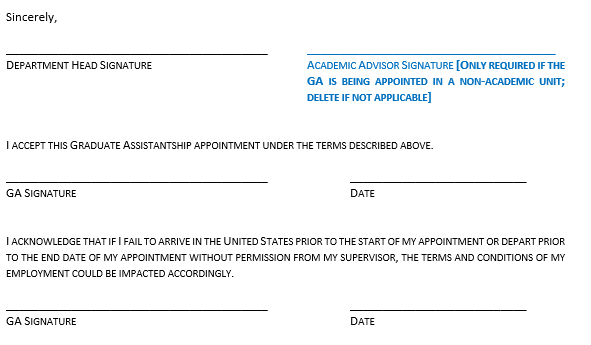 Supplemental Description of Duties Form
Who creates this? 
Hiring department 

Templates > hr.uconn.edu/offer-letters/ 
Can be revised as needed to accurately reflect GA’s duties 

Not required to be provided at same time as offer letter 
Contractual requirement but not required to initiate payroll authorization in SmartHR
Can be signed closer to start date of appointment 
Signed copy should be sent to academic home department AND maintained within the hiring department
Stipend Levels
GA stipend levels 
Level 1 (B) - Master’s degree students; doctoral students without a master’s or master’s equivalency 
Level 2 (M) - 30 credits or previous master’s degree, must be in a doctoral program 
Level 3 (PhD) - General Exam milestone (Level 3 increases will follow academic home department’s approach)

Stipend rates and payroll dates 
Available on Payroll’s website

Contract minimums 
GA Pay Level Adjustment Form 

How to determine a GA’s stipend level 
Ask academic home department 
Refer to “GA Hire Eligibility and Stipend Level Report” 
**If GA is solely enrolled in a master’s program, they’ll always be Level 1
[Speaker Notes: Stipend levels
In Grad Catalog
Stipend levels feed to SmartHR from Student Admin. So it’s the information on the student record that is telling SmartHR what to auto-populate on the template when you open it. Things like degree level, number of credits earned, and milestones all play a role in how the stipend level is calculated by the system so all the relevant information has to be present on the student record. For example, if there’s no General Exam milestone on the student’s record, they won’t show up in SmartHR as Level 3.]
Hiring TAs Without English Proficiency
Admission requirement vs TA requirement 

Anyone whose primary language is not English must provide proof of proficiency
UConn’s English Proficiency Policy 
Anyone whose primary language is not English must provide proof of proficiency 

Reach out to academic home department or refer to GA Hire Level Report for current students 
Next microteaching test is in June
Waiver interviews take place every month; reach out to ana.s.colon@uconn.edu to set up an interview. 

Payroll block 
Will require an override from The Graduate School. Must provide confirmation that the GA will not have instructional contact duties with the request.
Dual and Supplemental Employment
Dual employment form is needed:  
if the employee will be employed at more than one state agency (including UCH) 
if the employee will have at least two jobs at UConn, where at least one of the jobs is FLSA Non-Exempt (i.e., GA + student labor will need a dual; GA + GA Overload on Special Payroll will not) 

Supplemental employment refers to employing a GA above 20 hours/week while classes are in session 
Employment external to the university requires written confirmation from major advisor, per The Graduate Catalog. No Supplemental Employment Request needed. 
International students are restricted to 20 hours per week while classes are in session.
Requires major advisor approval. Form is an online workflow. 
GA Overload 
For GA work (either teaching or research)
Paid via Special Payroll and needs dual employment form 
Student Labor 
For non-GA work (e.g., administrative work) and needs dual employment form
Mid-Semester Separations
Defending does not consequently terminate GA 

Alternate Completion Date Request
A GA who completes all degree requirements and wishes to terminate GA early must complete this form
This process aligns the completion date and GA termination and notifies all relevant parties  

Separating without Completing 
A GA who is terminated without completing their degree within seven calendar days will be liable for pro-rated tuition 

Academic Leave of Absence 
Academic leave (not GA leave) is a temporary suspension of student status. A student cannot hold a GA on academic leave. 
As part of the VSN process, the department payroll processor is notified what effective date to use on the payroll separation transaction.
GAs in UCH-based programs
Different payroll systems 
Storrs departments (both academic and non-academic) can request an exception to hire a grad in a UCH-based program on Storrs grad payroll if the work will be performed here at Storrs (e.g., a MPH student working for SHaW in Storrs). GA will be part of GEU and must be enrolled in at least six credits on GRAD career. 

Process: 
1. Request exception by reaching out to TGS 
2. TGS will verify with UCH that the student is available to hire (e.g., not already employed 20 	hr/wk)
3. TGS will request Payroll grant temporary access to Core to the non-academic unit 
4. Non-academic unit will create offer letter and must include the academic advisor signature line which confirms that the GAship is related to the grad’s academic plan 
5. Access to Core for the non-academic unit will be removed after the appt is ended
[Speaker Notes: Storrs departments (both academic and non-academic) can request an exception to hire a UCH-based grad on Storrs grad payroll by reaching out to TGS. TGS will verify with UCH that the student is available to hire (i.e., not already employed 20 hrs/wk). If available, TGS will request Payroll grant temporary access to Core to the non-academic unit. The Storrs department will issue the offer letter and be sure to include the line from the “non-academic GA offer letter template” that requires advisor approval that the GAship is related to the academic plan. Access to Core for the non-academic unit will be removed after the appointment is ended]
Questions?
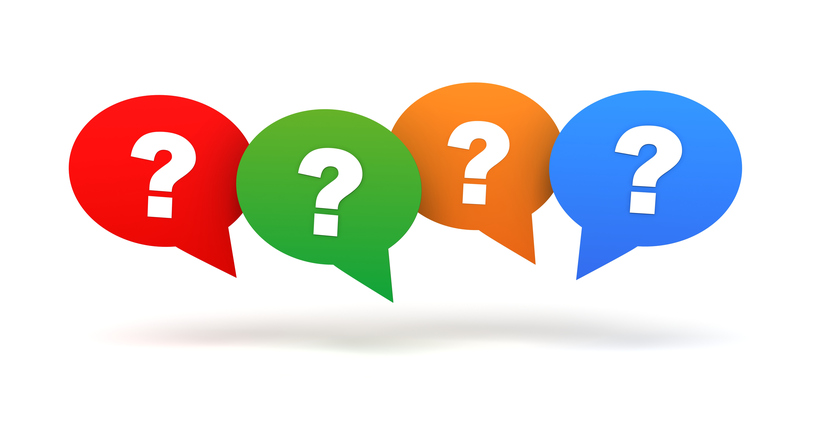